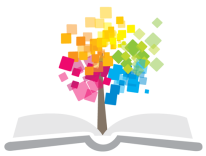 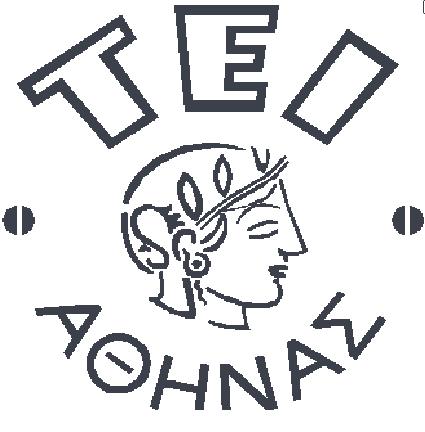 Ανοικτά Ακαδημαϊκά Μαθήματα στο ΤΕΙ Αθήνας
Κινησιοθεραπεία (E)
Ενότητα 5: Άσκηση αντίστασης
Δωροθέα Μακρυγιάννη Pt MSc
Τμήμα Φυσικοθεραπείας
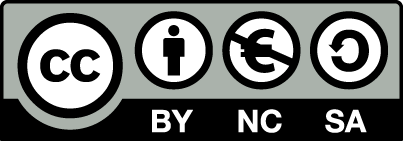 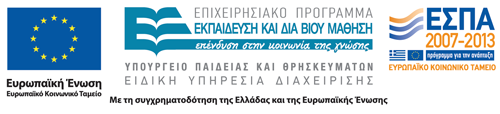 Θεραπευτική Άσκηση Αντίστασης
Η θεραπευτική άσκηση με στόχο την αποκατάσταση της μυϊκής δύναμης των μυϊκών συστημάτων απαιτεί εφαρμογή αντίστασης:
Από τον φυσικοθεραπευτή.
Από μηχανικές διατάξεις.
1
Πλεονεκτήματα 1/2
Τα πλεονεκτήματα της εφαρμογής  της αντίστασης από τον φυσικοθεραπευτή είναι:
Μπορεί να προσαρμοστεί η αντίσταση στην ικανότητα του ασθενή κατά την εξέλιξη της τροχιάς της κίνησης.
Η αντίσταση εφαρμόζεται σε ανατομικά ή διαγώνια επίπεδα.
Το σημείο εφαρμογής καθορίζεται σε σχέση με τον επιθυμητό μοχλοβραχίονα αντίστασης και σε συνάρτηση με υπαρκτή αστάθεια.
2
Πλεονεκτήματα 2/2
Μπορεί να δοθεί έμφαση σε ισομετρικές και ισοτονικές συσπάσεις.
Καλλιεργείται η σχέση φυσικοθεραπευτή – ασθενή με τον πρώτο να εμψυχώνει τον ασθενή στον τελικό «κοινό» στόχο.
Αυτό είναι ιδιαίτερα σημαντικό στα πρώτα στάδια της θεραπείας οπότε η μυϊκή απάντηση στο ερέθισμα για κίνηση ίσως είναι πτωχή, ενώ υπάρχει παράλληλα πόνος.
3
Μειονεκτήματα
Τα μειονεκτήματα της εφαρμογής της αντίστασης από τον φυσικοθεραπευτή:
Είναι αδύνατο να γίνει αντικειμενική εκτίμηση της εφαρμοζόμενης αντίστασης.
Εάν ο ασθενής είναι αρκετά δυνατός ,είναι πιθανόν ο φυσικοθεραπευτής να αποδεικνύεται ανεπαρκής.
Πρόκειται για «έντονη» θεραπευτική σχέση, που προωθεί την εξάρτηση του ασθενή από τον φυσικοθεραπευτή.
4
Ωμική Ζώνη
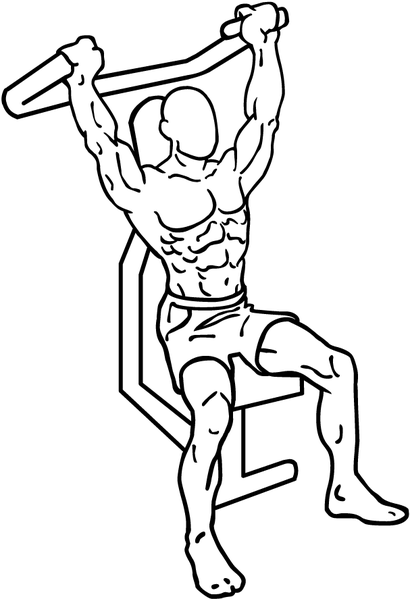 “Cable-seated-rear-lateral-raise-1”, από Sekiseiinko διαθέσιμο με άδεια CC BY-SA 3.0
5
“Shoulder-press-machine-1”, από Sekiseiinko διαθέσιμο με άδεια CC BY-SA 3.0
Μηχανική Διάταξη 1/2
Πλεονεκτήματα εφαρμογής αντίστασης από μηχανική διάταξη.
Η δύναμη που ασκείται – η αντίσταση – καθορίζεται απόλυτα και αντικειμενικά.
Δημιουργεί συνθήκες ανεξαρτησίας στον ασθενή.
Προωθεί την συμμετοχή και το ενδιαφέρον του ασθενή για την εξέλιξη και την εφαρμογή του προγράμματος ενδυνάμωσης.
Είναι λιγότερο έντονη για τον φυσικοθεραπευτή.
6
Άνω Άκρο
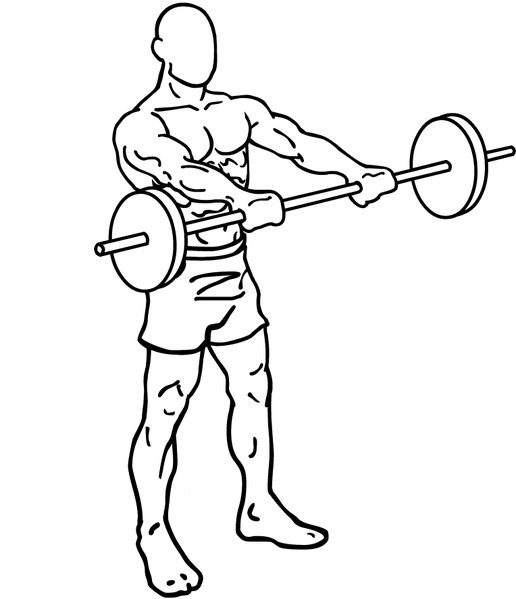 “Dumbbell-lateral-raises-1”, από Sekiseiinko διαθέσιμο με άδεια CC BY-SA 3.0
7
“Barbell-front-raises-1”, από Sekiseiinko διαθέσιμο με άδεια CC BY-SA 3.0
Μηχανική Διάταξη 2/2
Τα μειονεκτήματα εφαρμογής της αντίστασης από μηχανική διάταξη:
Είναι δυσκολότερο να συνδυαστεί ισομετρική και ισοτονική συστολή κατά την εξέλιξη της άσκησης.
Επηρεάζεται η σχέση φυσικοθεραπευτή -  ασθενή, η οποία δεν είναι δυνατόν να είναι τόσο στενή, ούτε τόσο υποστηρικτική.
8
Ασκήσεις Ενδυνάμωσης
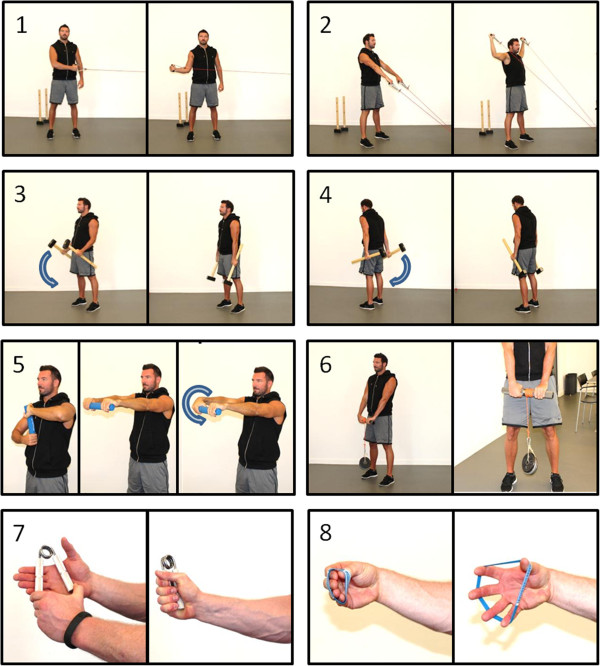 biomedcentral.com
Πυραμιδοειδής Προσέγγιση
Η οργάνωση ενός προγράμματος ενεργητικής θεραπευτικής άσκησης με στόχο την αποκατάσταση της μυϊκής δύναμης απαιτεί την ενσωμάτωση  όλων των παραγόντων που συνδυάζονται στην φυσιολογική ενεργητική κίνηση.
Η εφαρμογή ασκήσεων διαφορετικής έντασης και συχνότητας:
Βελτιώνει τον νευρο-μυϊκό συντονισμό. Για παράδειγμα: 
    1-5 επαναλήψεις/75-100% μέγιστης  αντίστασης 
Βελτιώνει την δύναμη αυξάνοντας την μυϊκή μάζα.                       Για παράδειγμα: 8-10 επαναλήψεις/40-60% μέγιστης αντίστασης
Βελτιώνει την αντοχή                                                                         Για παράδειγμα: τουλάχιστον 15 επαναλήψεις/20-40% της μέγιστης  αντίστασης.
10
Τέλος Ενότητας
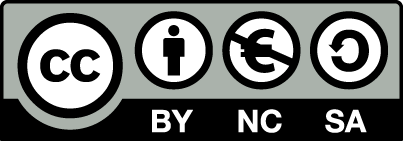 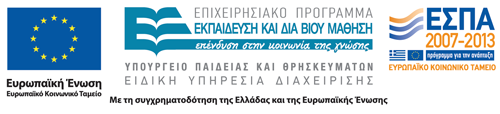 Σημειώματα
Σημείωμα Αναφοράς
Copyright Τεχνολογικό Εκπαιδευτικό Ίδρυμα Αθήνας, Δωροθέα Μακρυγιάννη 2014. Δωροθέα Μακρυγιάννη. «Κινησιοθεραπεία (Ε). Ενότητα 5: Άσκηση αντίστασης». Έκδοση: 1.0. Αθήνα 2014. Διαθέσιμο από τη δικτυακή διεύθυνση: ocp.teiath.gr.
Σημείωμα Αδειοδότησης
Το παρόν υλικό διατίθεται με τους όρους της άδειας χρήσης Creative Commons Αναφορά, Μη Εμπορική Χρήση Παρόμοια Διανομή 4.0 [1] ή μεταγενέστερη, Διεθνής Έκδοση.   Εξαιρούνται τα αυτοτελή έργα τρίτων π.χ. φωτογραφίες, διαγράμματα κ.λ.π., τα οποία εμπεριέχονται σε αυτό. Οι όροι χρήσης των έργων τρίτων επεξηγούνται στη διαφάνεια  «Επεξήγηση όρων χρήσης έργων τρίτων». 
Τα έργα για τα οποία έχει ζητηθεί άδεια  αναφέρονται στο «Σημείωμα  Χρήσης Έργων Τρίτων».
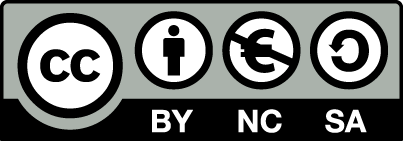 [1] http://creativecommons.org/licenses/by-nc-sa/4.0/ 
Ως Μη Εμπορική ορίζεται η χρήση:
που δεν περιλαμβάνει άμεσο ή έμμεσο οικονομικό όφελος από την χρήση του έργου, για το διανομέα του έργου και αδειοδόχο
που δεν περιλαμβάνει οικονομική συναλλαγή ως προϋπόθεση για τη χρήση ή πρόσβαση στο έργο
που δεν προσπορίζει στο διανομέα του έργου και αδειοδόχο έμμεσο οικονομικό όφελος (π.χ. διαφημίσεις) από την προβολή του έργου σε διαδικτυακό τόπο
Ο δικαιούχος μπορεί να παρέχει στον αδειοδόχο ξεχωριστή άδεια να χρησιμοποιεί το έργο για εμπορική χρήση, εφόσον αυτό του ζητηθεί.
Επεξήγηση όρων χρήσης έργων τρίτων
Δεν επιτρέπεται η επαναχρησιμοποίηση του έργου, παρά μόνο εάν ζητηθεί εκ νέου άδεια από το δημιουργό.
©
διαθέσιμο με άδεια CC-BY
Επιτρέπεται η επαναχρησιμοποίηση του έργου και η δημιουργία παραγώγων αυτού με απλή αναφορά του δημιουργού.
διαθέσιμο με άδεια CC-BY-SA
Επιτρέπεται η επαναχρησιμοποίηση του έργου με αναφορά του δημιουργού, και διάθεση του έργου ή του παράγωγου αυτού με την ίδια άδεια.
διαθέσιμο με άδεια CC-BY-ND
Επιτρέπεται η επαναχρησιμοποίηση του έργου με αναφορά του δημιουργού. 
Δεν επιτρέπεται η δημιουργία παραγώγων του έργου.
διαθέσιμο με άδεια CC-BY-NC
Επιτρέπεται η επαναχρησιμοποίηση του έργου με αναφορά του δημιουργού. 
Δεν επιτρέπεται η εμπορική χρήση του έργου.
Επιτρέπεται η επαναχρησιμοποίηση του έργου με αναφορά του δημιουργού
και διάθεση του έργου ή του παράγωγου αυτού με την ίδια άδεια.
Δεν επιτρέπεται η εμπορική χρήση του έργου.
διαθέσιμο με άδεια CC-BY-NC-SA
διαθέσιμο με άδεια CC-BY-NC-ND
Επιτρέπεται η επαναχρησιμοποίηση του έργου με αναφορά του δημιουργού.
Δεν επιτρέπεται η εμπορική χρήση του έργου και η δημιουργία παραγώγων του.
διαθέσιμο με άδεια 
CC0 Public Domain
Επιτρέπεται η επαναχρησιμοποίηση του έργου, η δημιουργία παραγώγων αυτού και η εμπορική του χρήση, χωρίς αναφορά του δημιουργού.
Επιτρέπεται η επαναχρησιμοποίηση του έργου, η δημιουργία παραγώγων αυτού και η εμπορική του χρήση, χωρίς αναφορά του δημιουργού.
διαθέσιμο ως κοινό κτήμα
χωρίς σήμανση
Συνήθως δεν επιτρέπεται η επαναχρησιμοποίηση του έργου.
Διατήρηση Σημειωμάτων
Οποιαδήποτε αναπαραγωγή ή διασκευή του υλικού θα πρέπει να συμπεριλαμβάνει:
το Σημείωμα Αναφοράς
το Σημείωμα Αδειοδότησης
τη δήλωση Διατήρησης Σημειωμάτων
το Σημείωμα Χρήσης Έργων Τρίτων (εφόσον υπάρχει)
μαζί με τους συνοδευόμενους υπερσυνδέσμους.
Χρηματοδότηση
Το παρόν εκπαιδευτικό υλικό έχει αναπτυχθεί στo πλαίσιo του εκπαιδευτικού έργου του διδάσκοντα.
Το έργο «Ανοικτά Ακαδημαϊκά Μαθήματα στο Πανεπιστήμιο Αθηνών» έχει χρηματοδοτήσει μόνο την αναδιαμόρφωση του εκπαιδευτικού υλικού. 
Το έργο υλοποιείται στο πλαίσιο του Επιχειρησιακού Προγράμματος «Εκπαίδευση και Δια Βίου Μάθηση» και συγχρηματοδοτείται από την Ευρωπαϊκή Ένωση (Ευρωπαϊκό Κοινωνικό Ταμείο) και από εθνικούς πόρους.
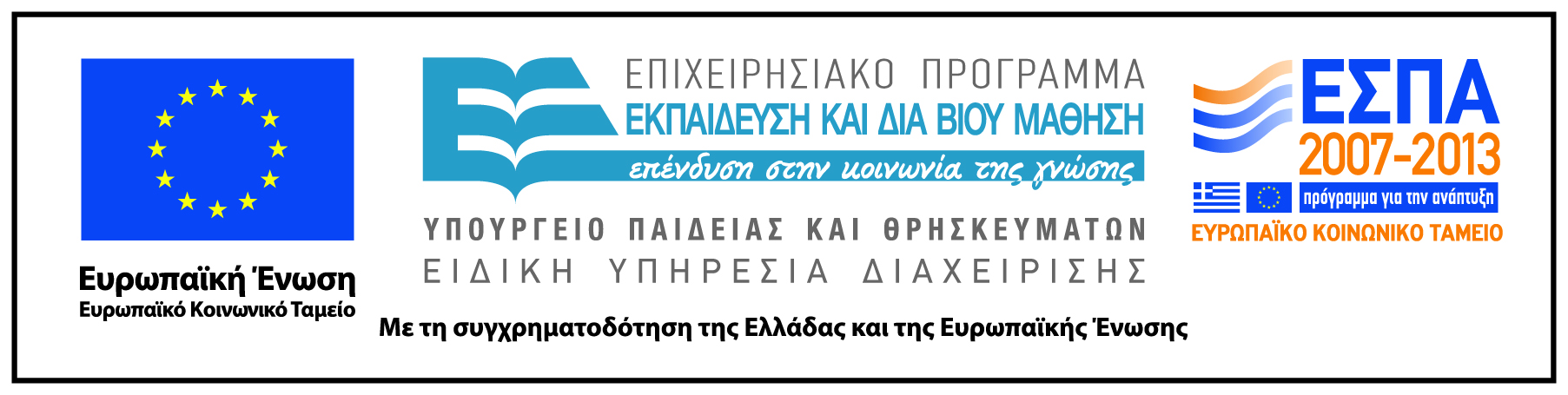